Тема: Лето красное!
Отчет по работе с воспитанниками и 
их родителями
С 25 по 29 мая
Воспитатели:
Бузанова Р.Н., Шаповалова С.С., Цацульникова Л.А., Тюпенкина Н.Н., Бархатова А.С.
Понедельник 25.05.
Посмотрите с детьми мультфильм «Путешествие муравья»
https://youtu.be/WhHSH4amrNM
Обсудите с детьми содержание мультфильма, вспомните всех героев мультфильма .
Вторник 26.05
https://youtu.be/IK1WIYs-naM
Предлагаем вам слепить из пластилина «Муравья»
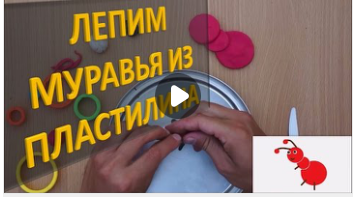 1 группа
2 группа
4 группа
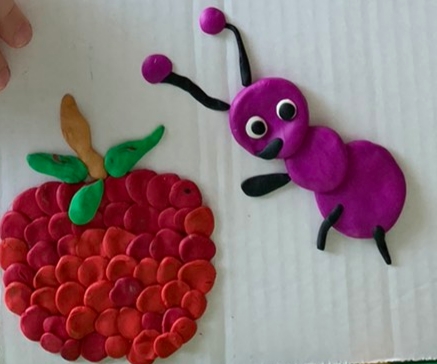 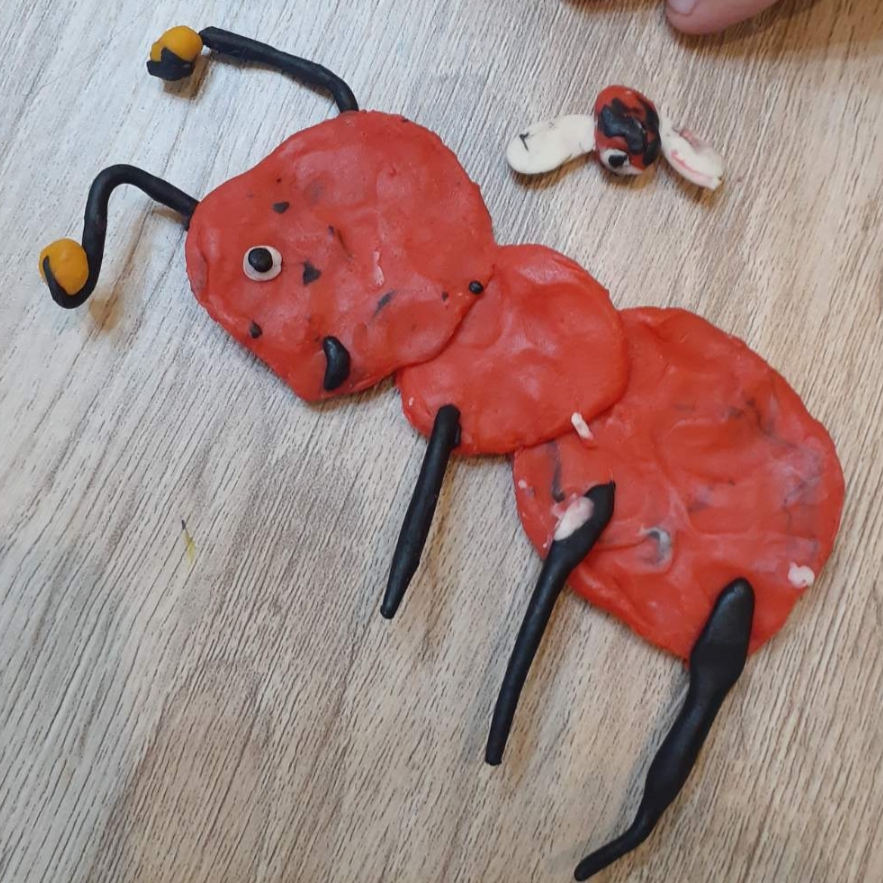 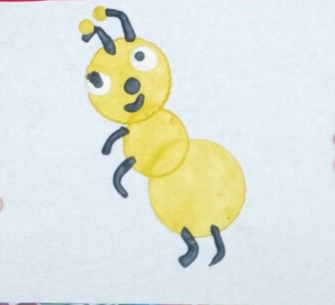 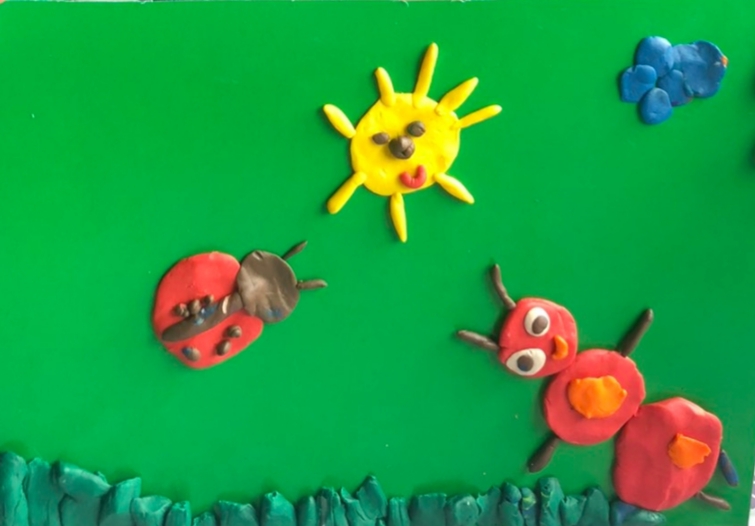 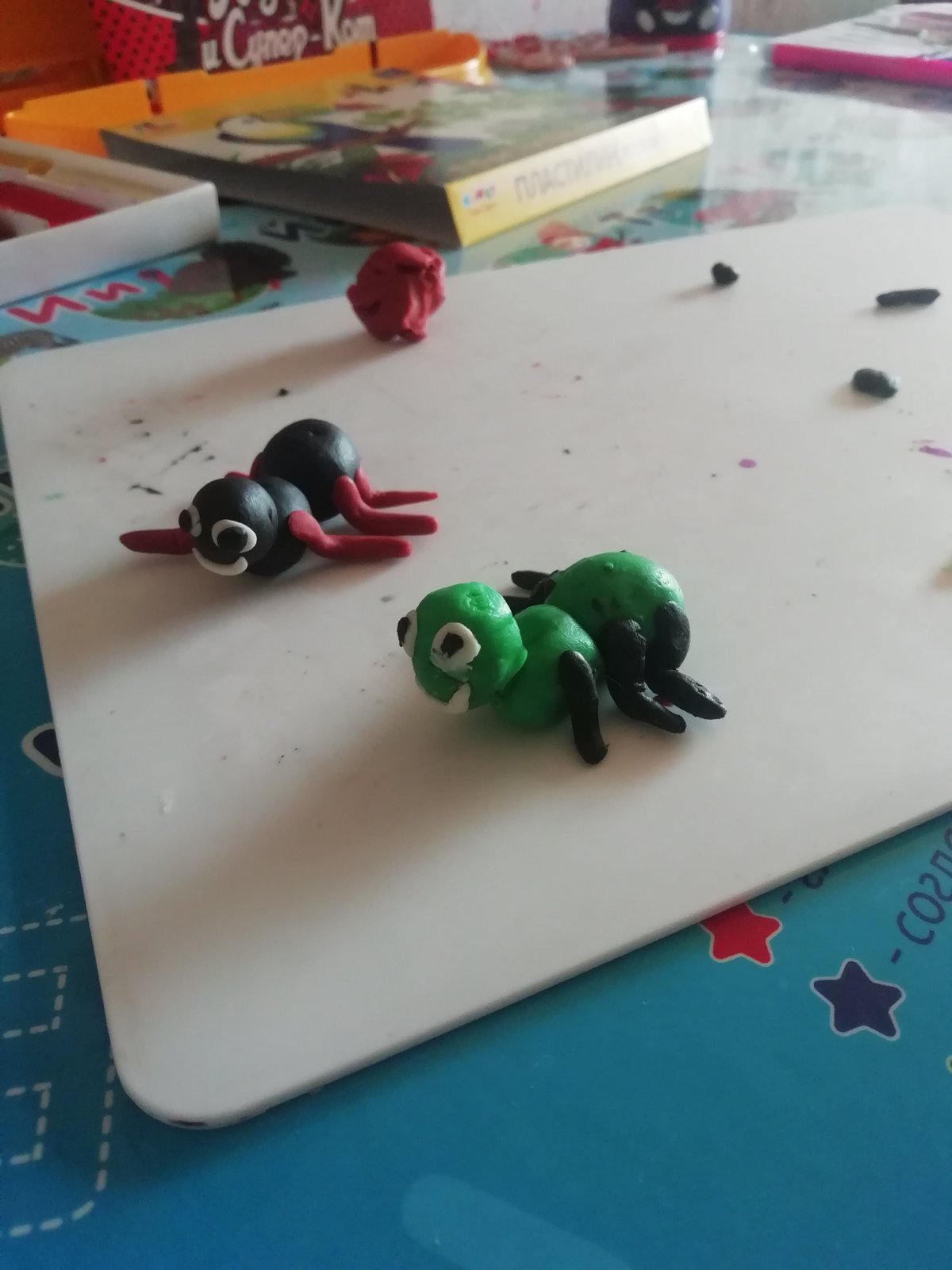 Среда 27.05
Прочитайте и выучите любое стихотворение
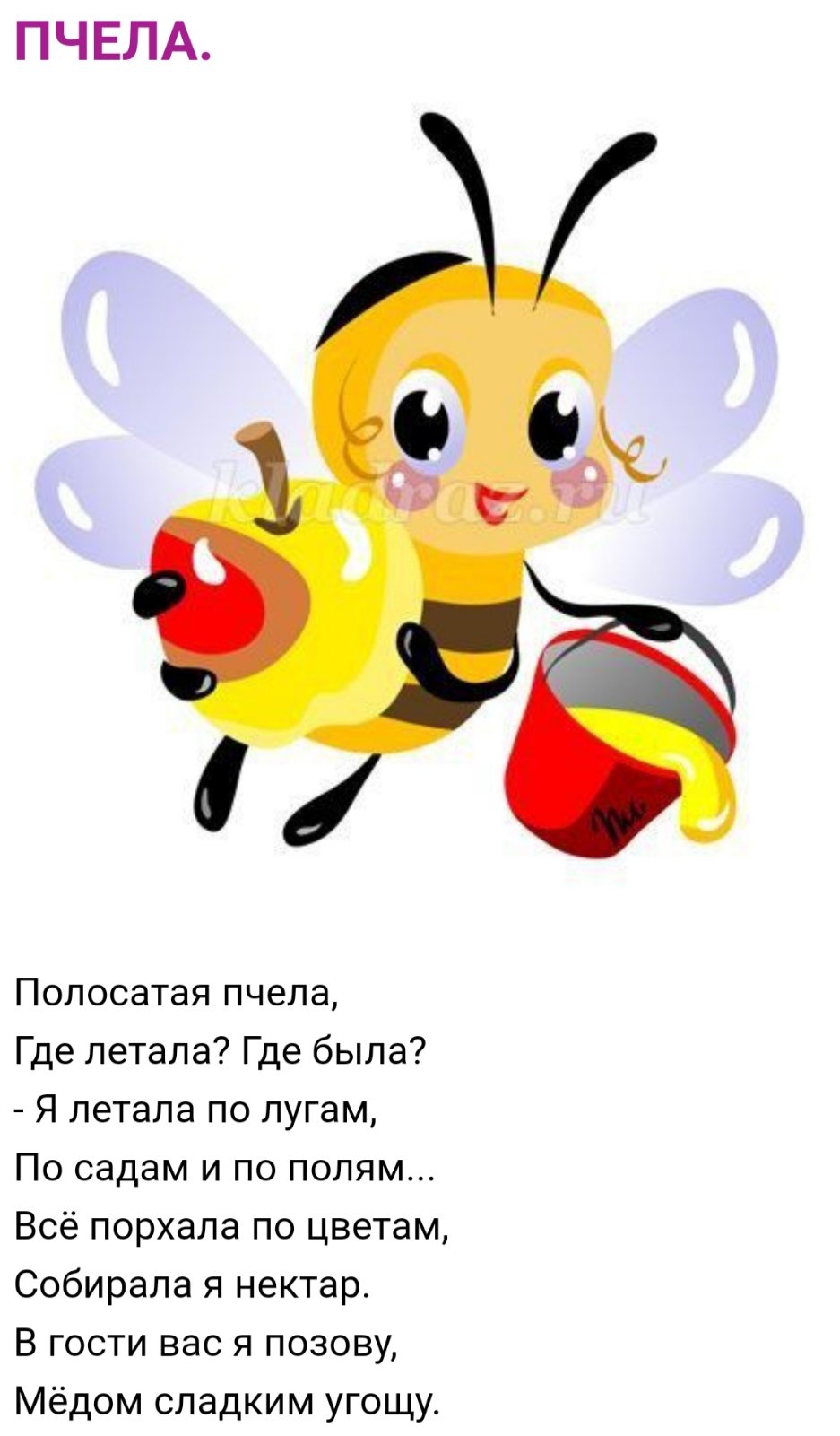 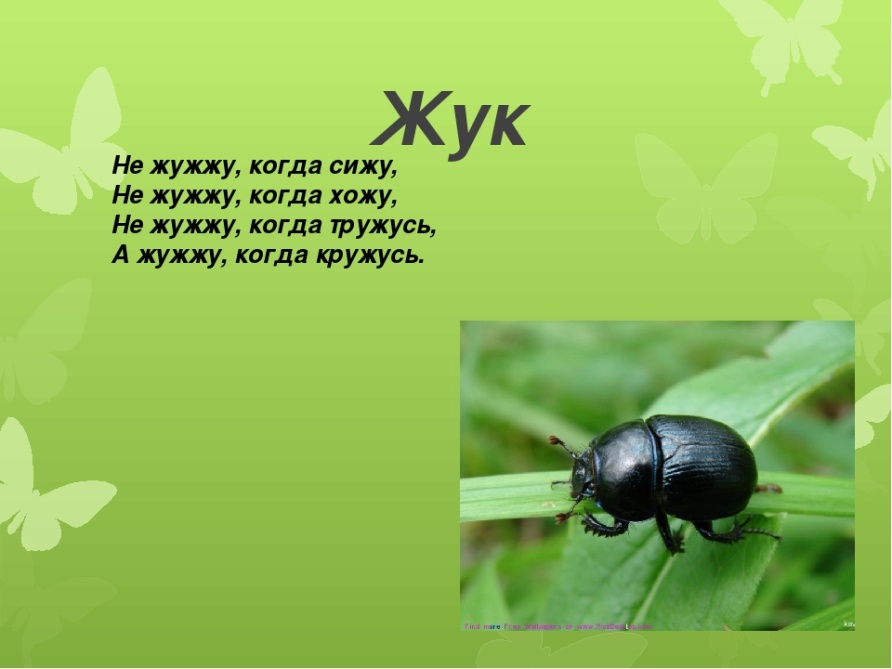 Четверг 28.05
Сегодня предлагаем вам поиграть с счетными палочками, создать из них любую картину!
https://cloud.mail.ru/public/29zU/3m4sR3vn3
1 группа
2 группа
4 группа
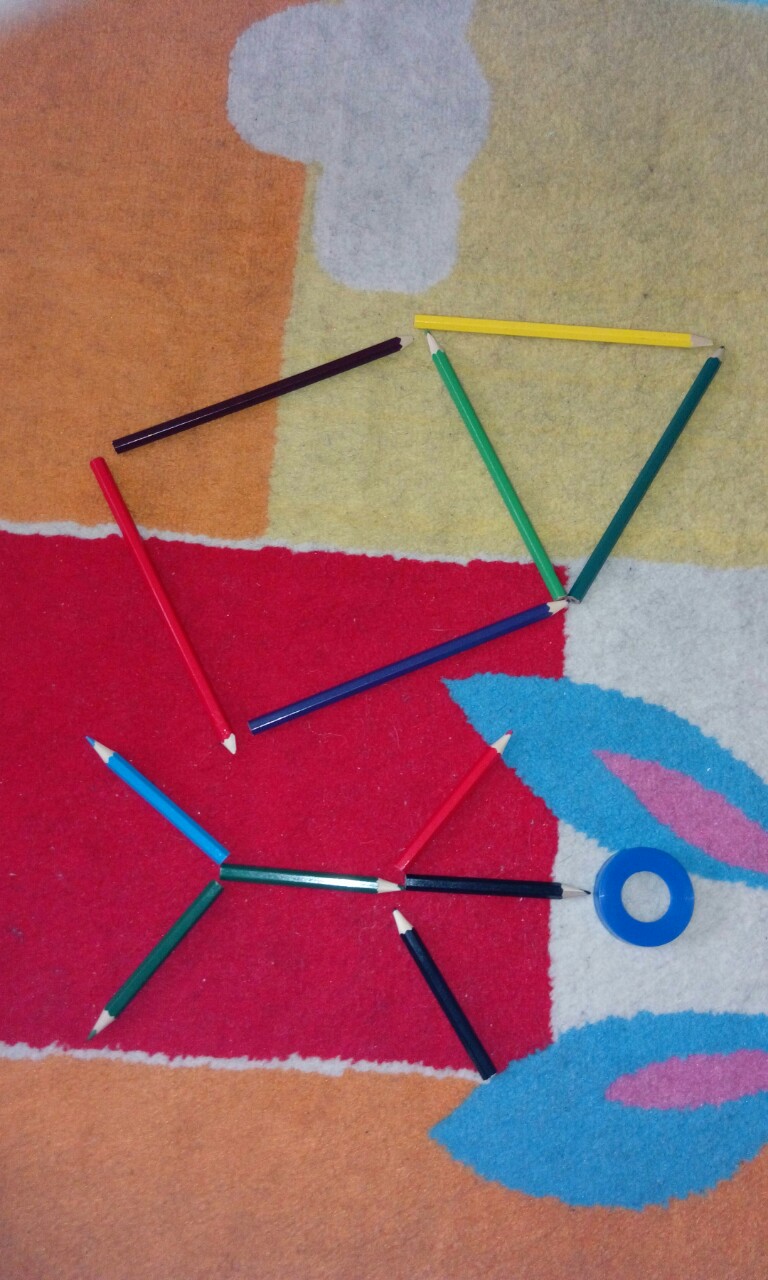 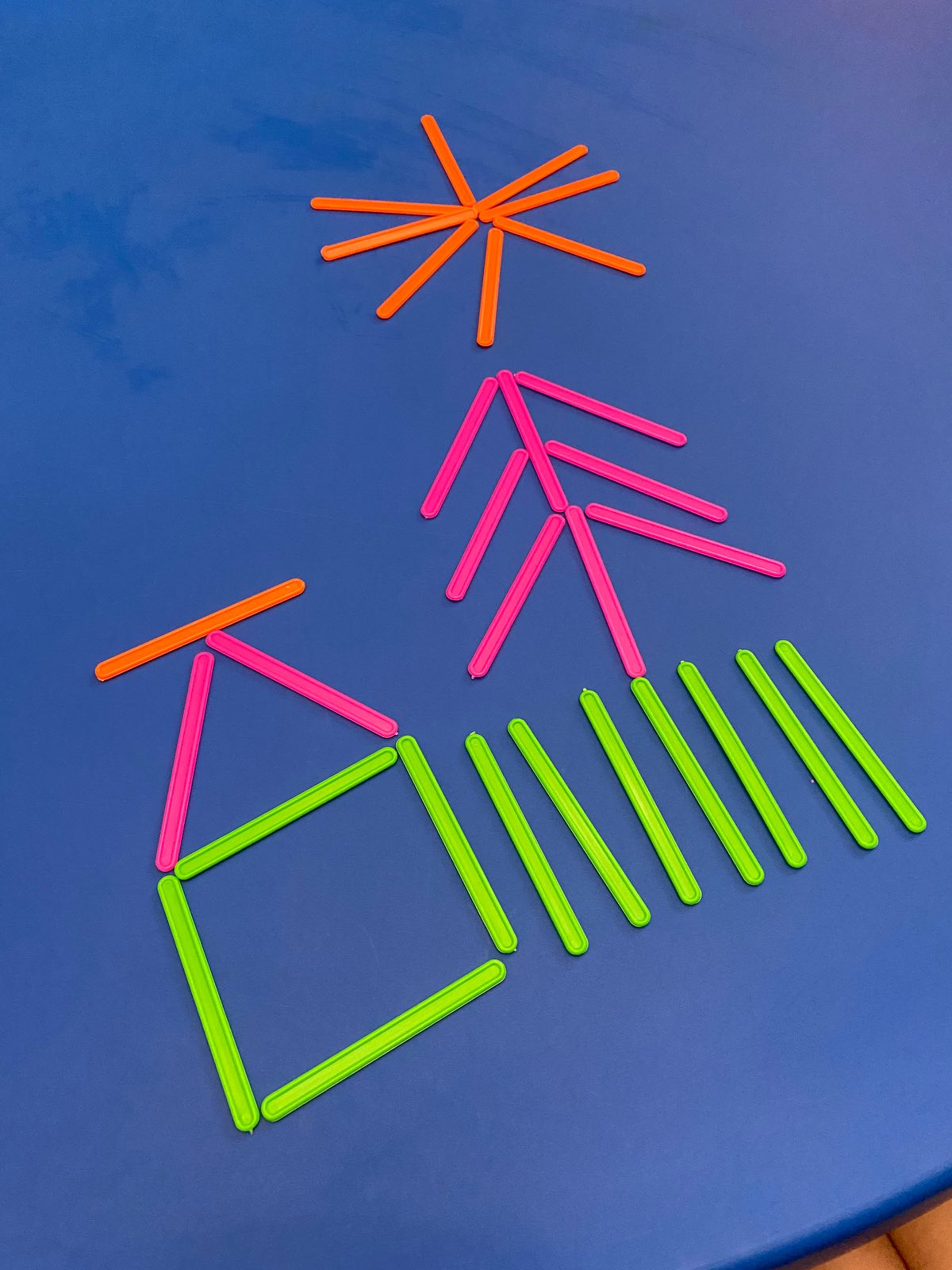 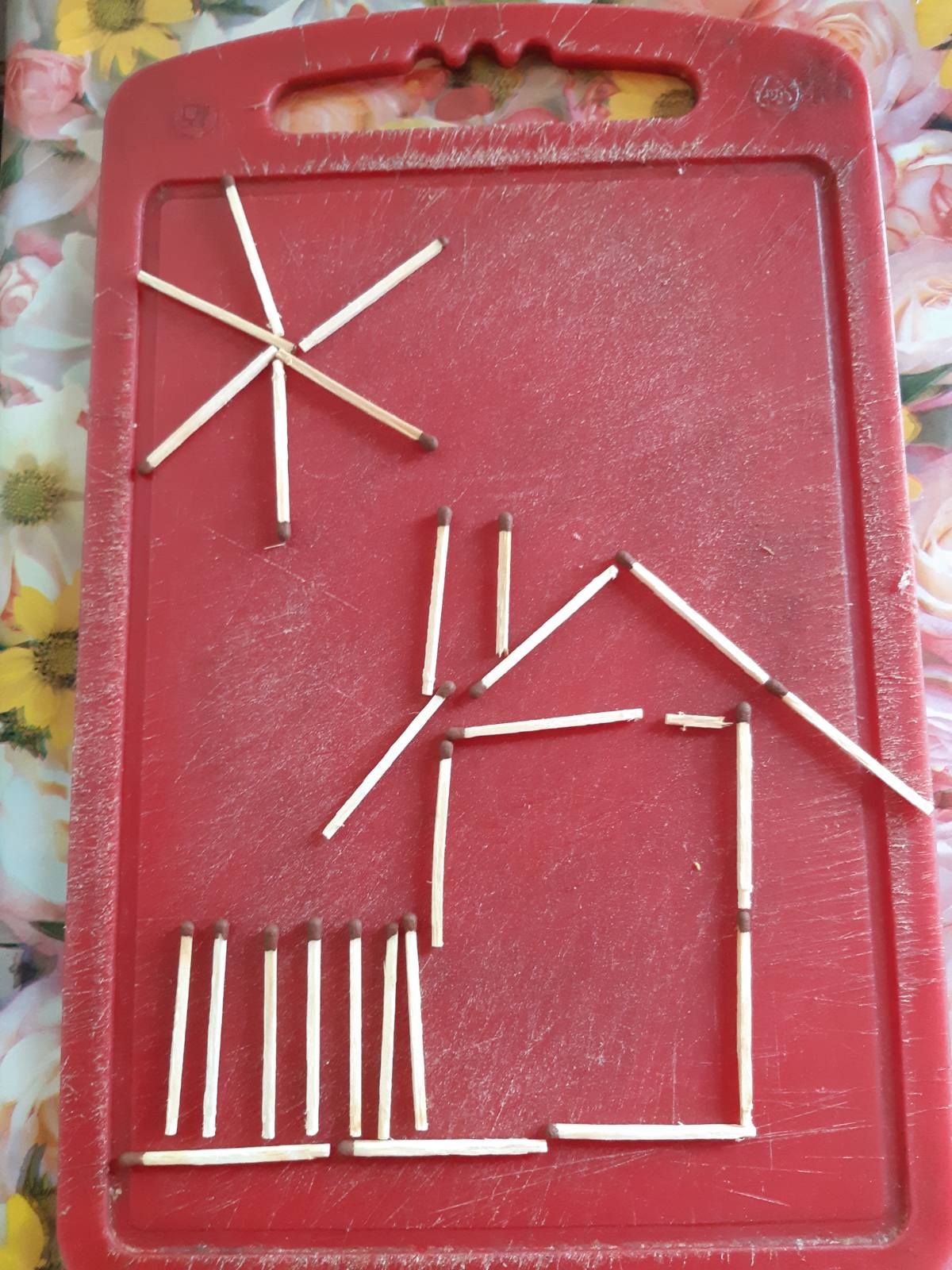 Пятница 29.05
Предлагаем вам сегодня нарисовать любого насекомого! 
Используя для этого разные техники рисования
https://youtu.be/7PgpmI1xQxY
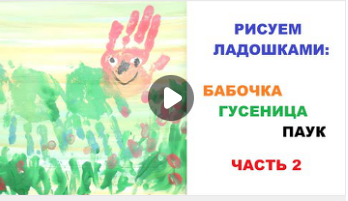 https://youtu.be/FdRjZwf9wK8
1 группа
2 группа
4 группа
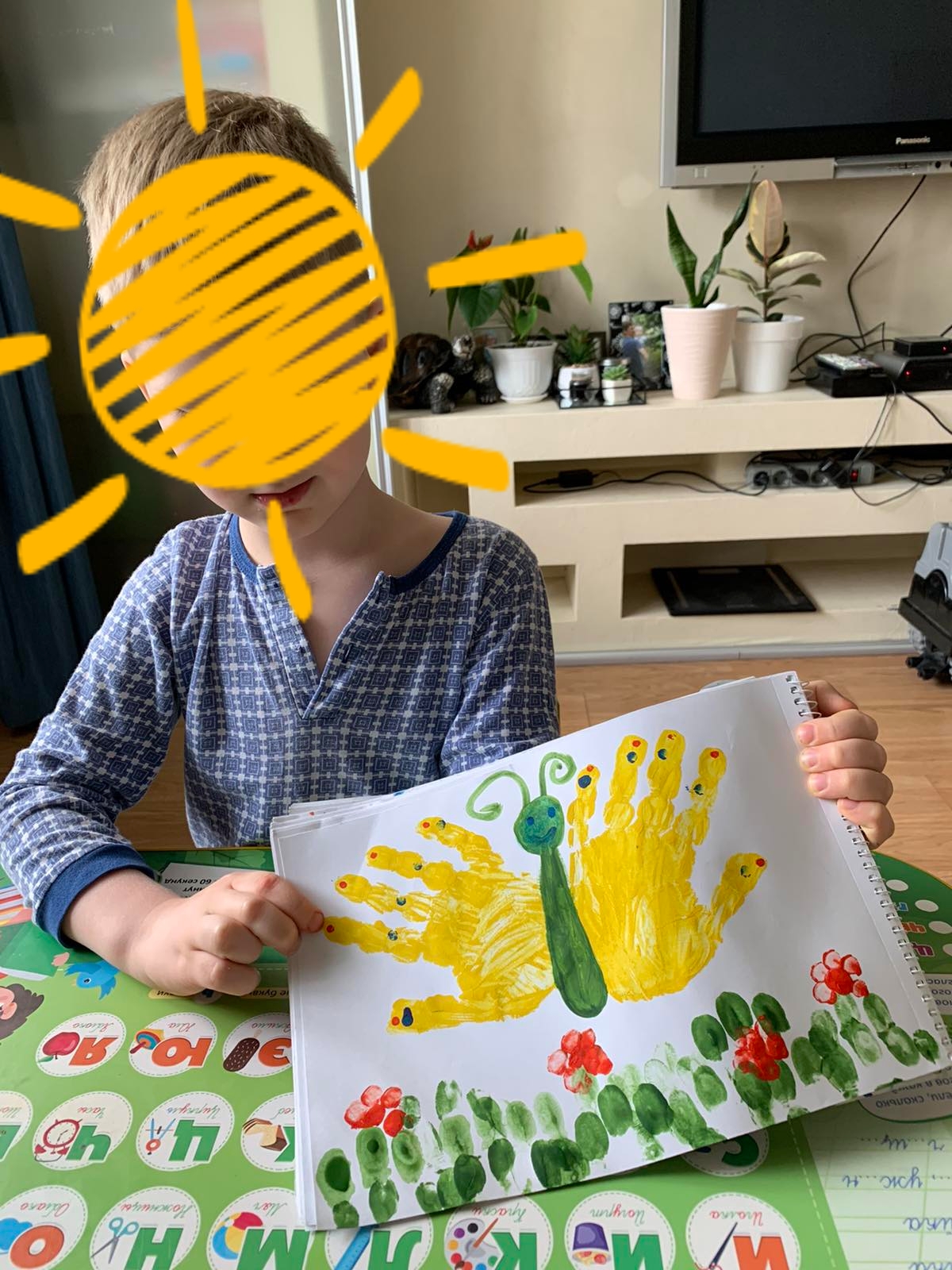 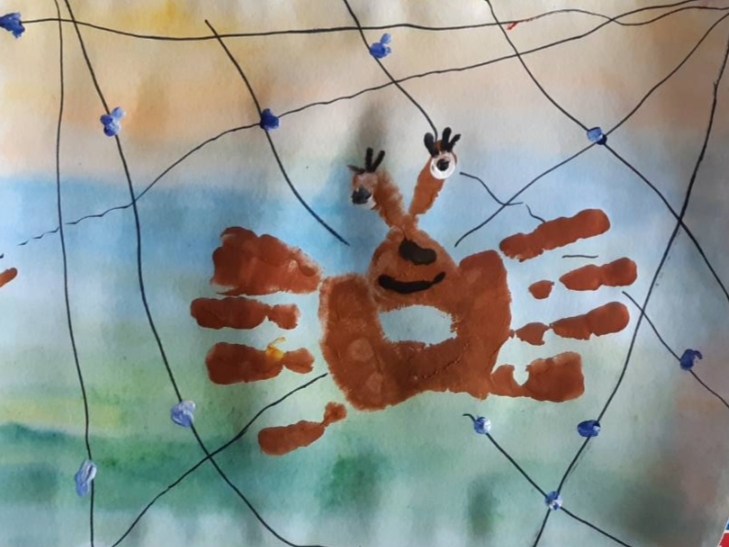 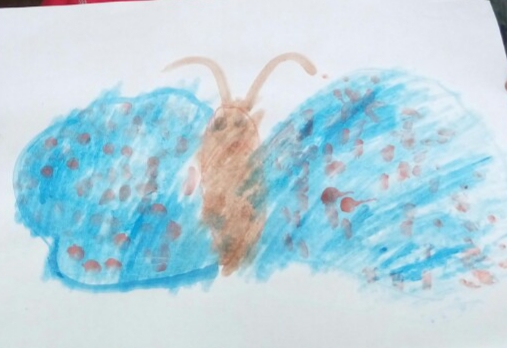 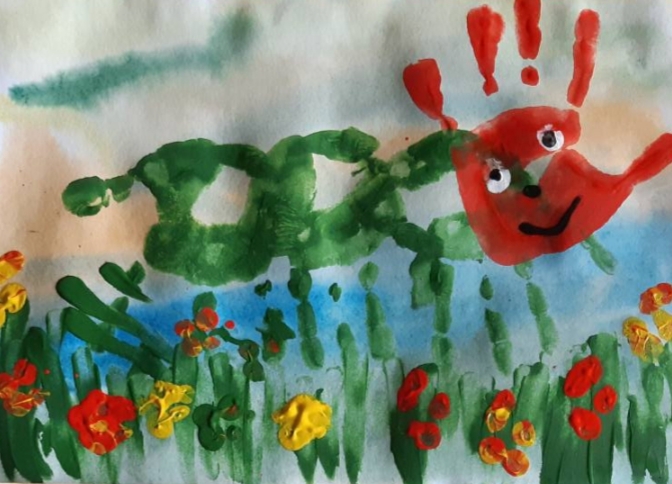 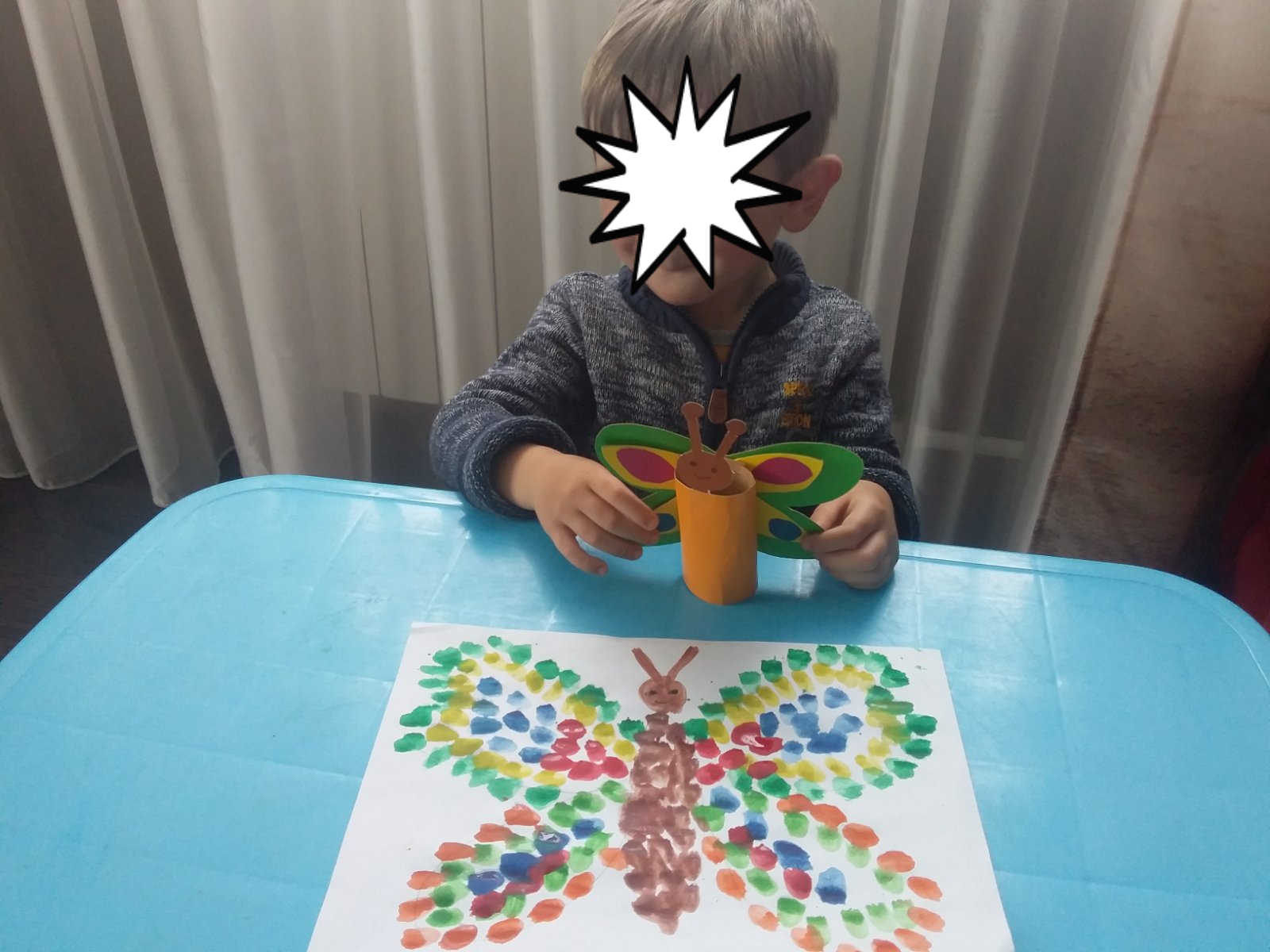